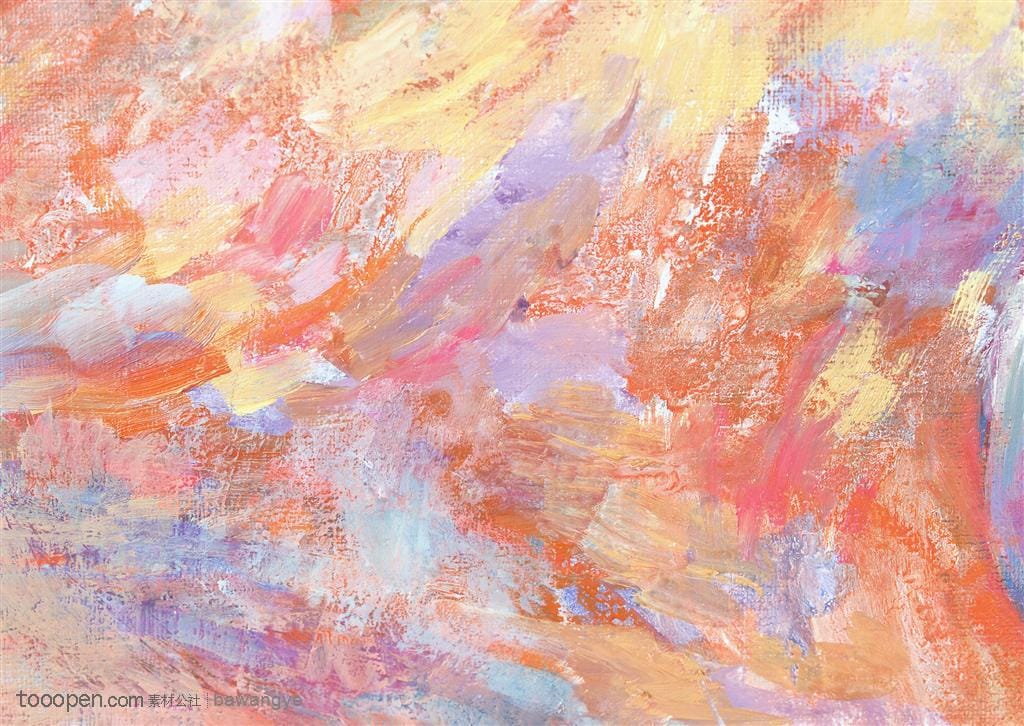 青春·梦想
信息与控制工程学院 电子信息工程
（移动互联）2017级2班 张静怡
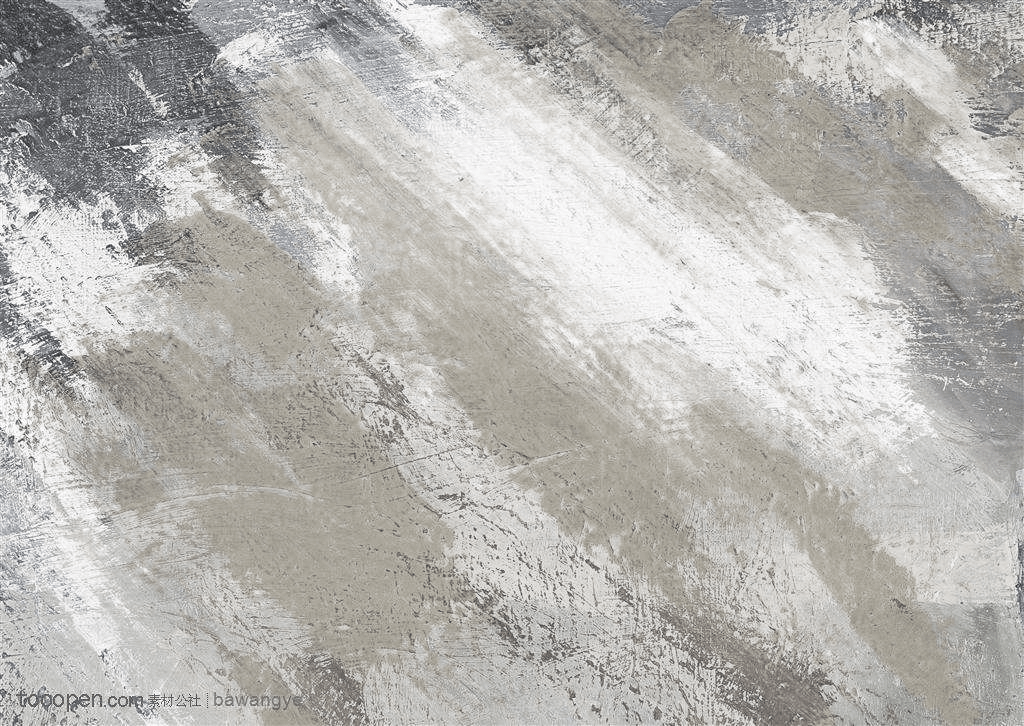 青春与梦想
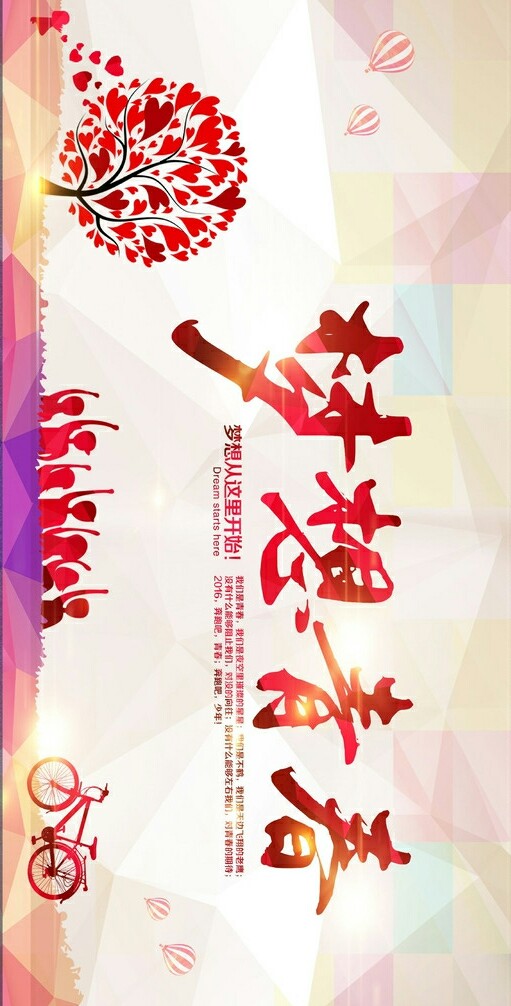 青春，是我们人生中最美好的阶段。而梦想，则是我们人生中最大的追求。高尔基曾经说过：“青春是一个普通名词，它是幸福美好的，但它也充满这艰苦与磨练。”青春在梦想里升华，梦想在青春里释放。处在大学的我们，是青春的代名词。我们追逐梦想，让青春飞扬。我们不畏惧困难，让青春释放光彩！
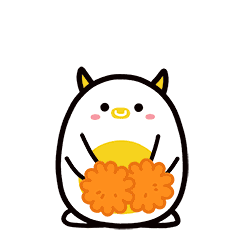 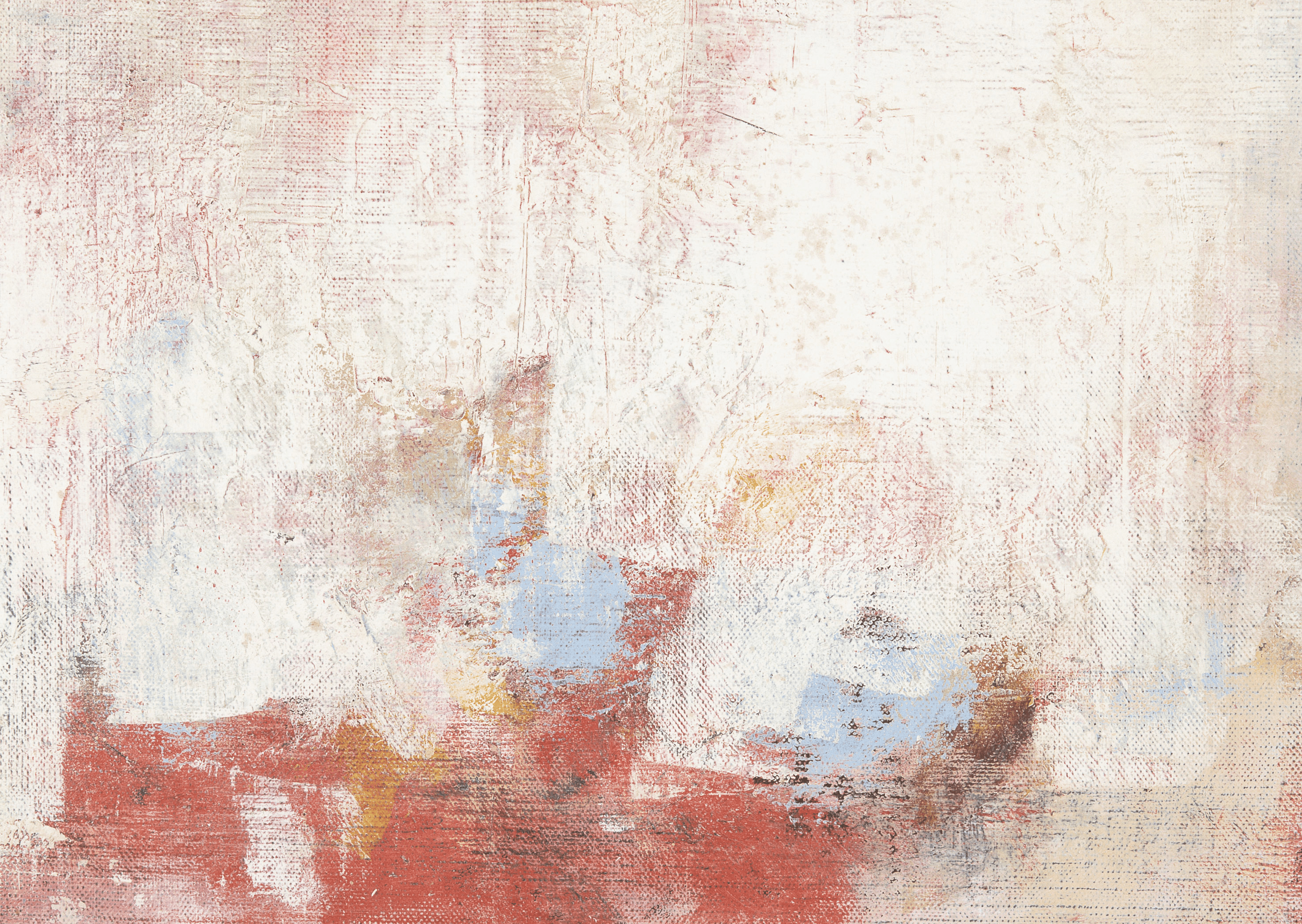 Contents
1    青春十九大
2    习总书记北大考察讲话
3    丰富多彩的大学生活
4     大学规划
青春十九大
青年兴则国家兴，青年强则国家强，青年一代有理想、有本领、有担当，国家就有前途，民族就有希望。
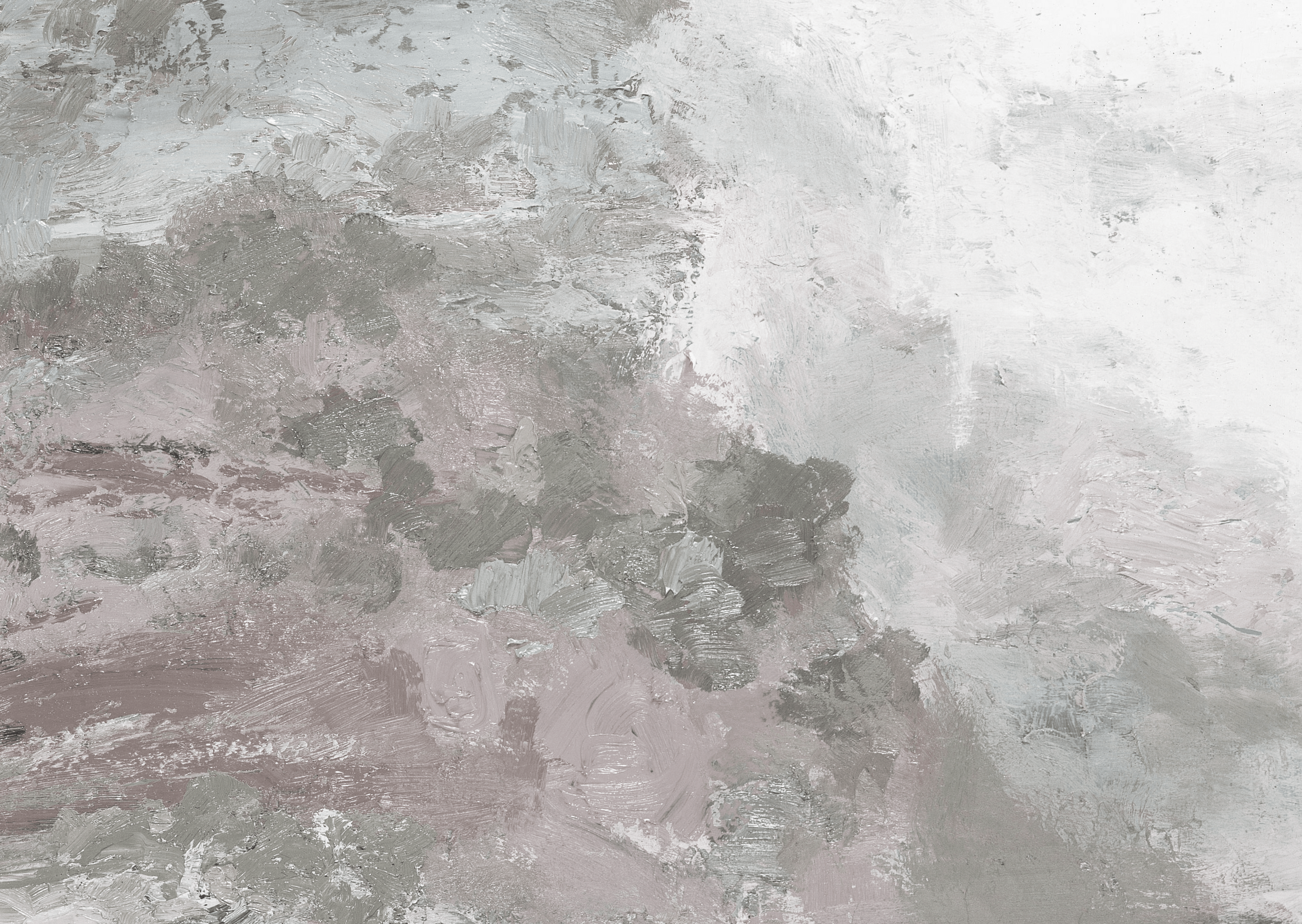 1
1
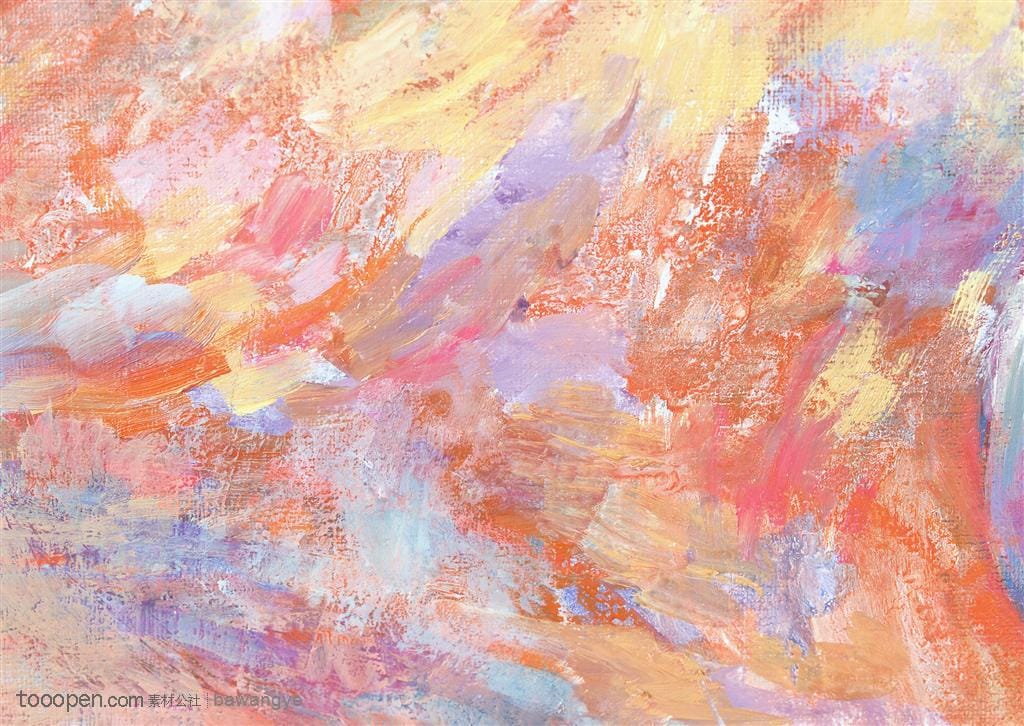 放飞青春梦想，书写时代华章
自党的十九大召开以来，关于十九大所涉及的很多党和国家的先进思想慢慢走进公众视野，成为广大青少年学习的范例。学习十九大精神，我们需要以踏踏实实的态度，切切实实地做到落实学习，为全面建设小康社会献策献力。习近平总书记在十九大报告中指出，广大青年要坚定理想信念，志存高远，脚踏实地，勇做时代的弄潮儿，在实现中国梦的生动实践中放飞青春梦想，在为人民利益的不懈奋斗中书写人生华章！
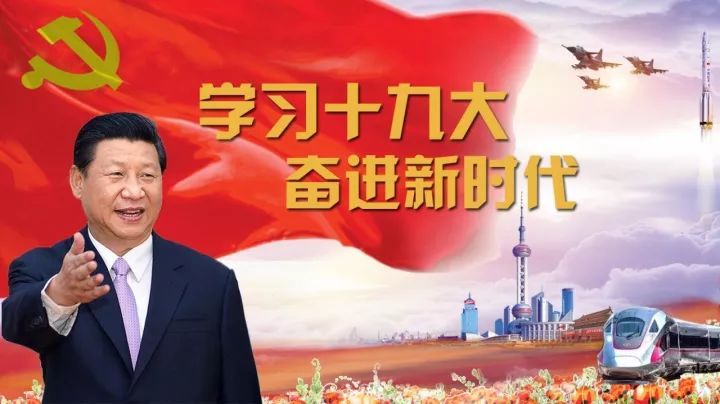 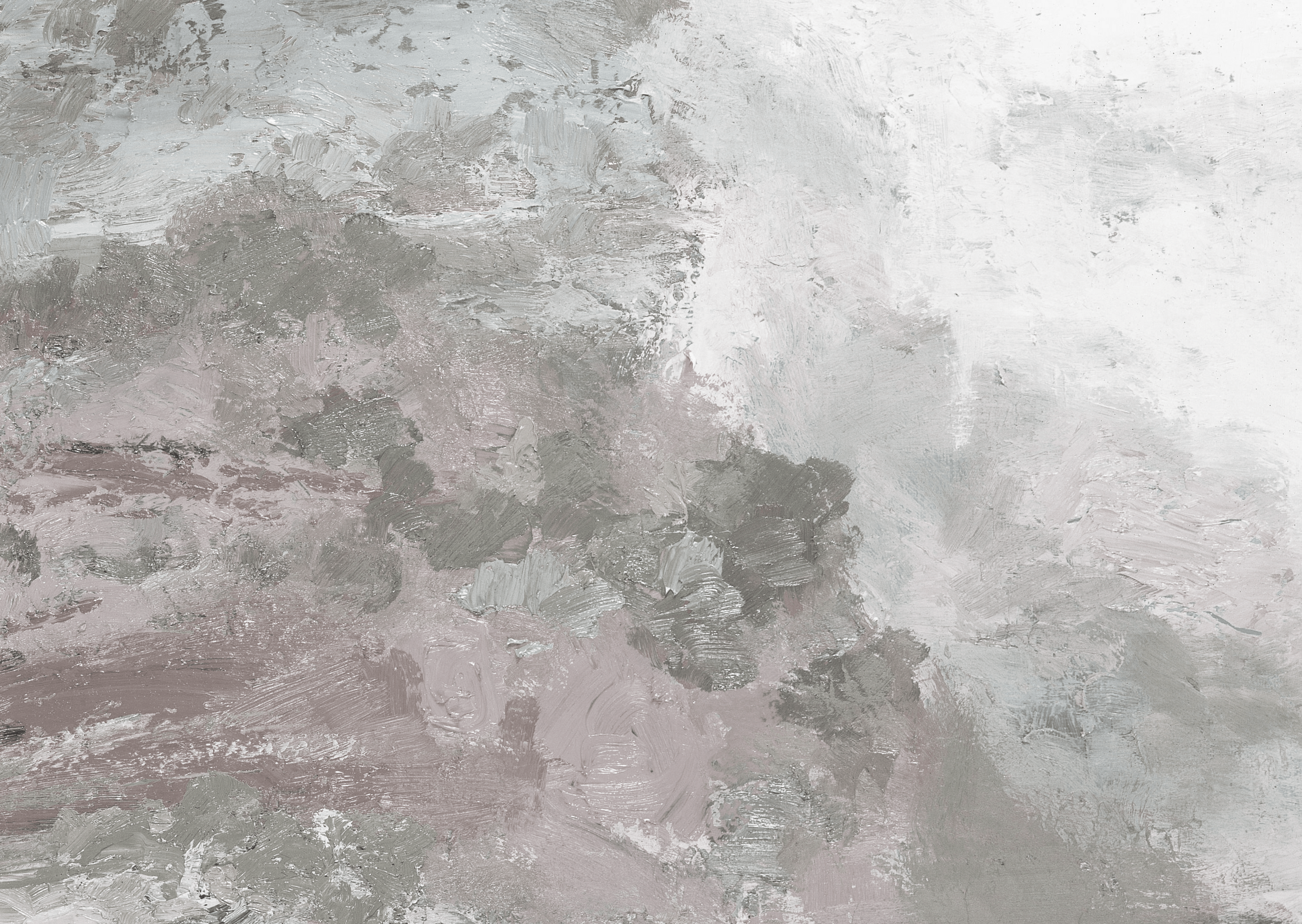 习总书记北大考察讲话
2
2
5月2日，习近平总书记到北京大学考察。在讲话中，习近平总书记多次引用古语金句激励青年成为时代奋斗者，努力为国争光，为民造福。习近平总书记强调，青年要自觉践行社会主义核心价值观，与祖国和人民同行努力创造精彩人生！
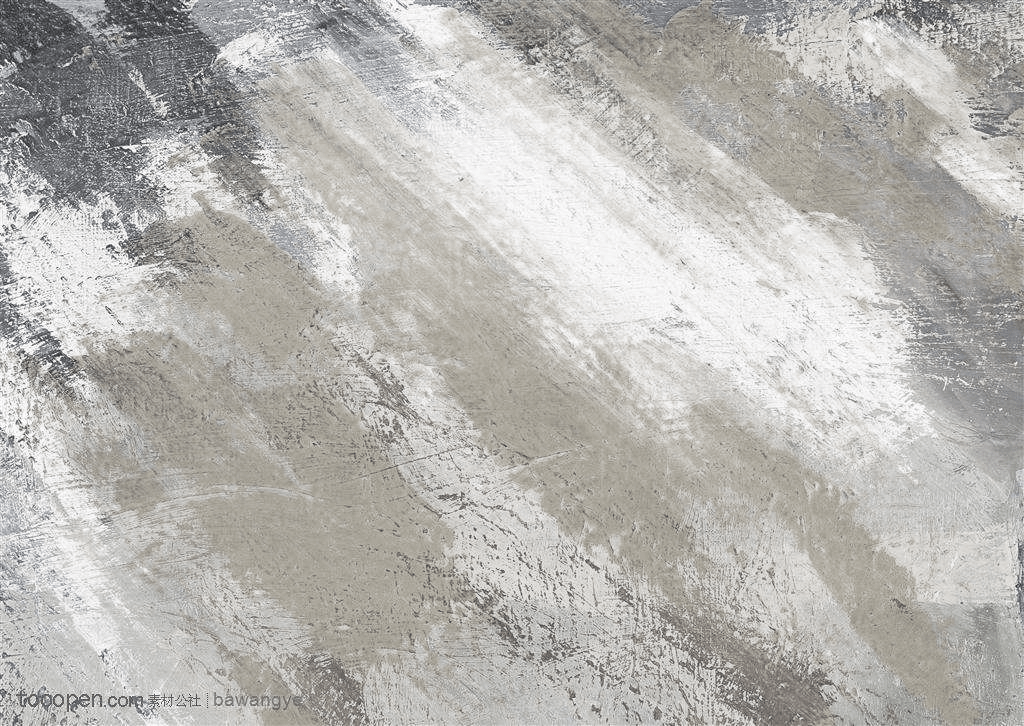 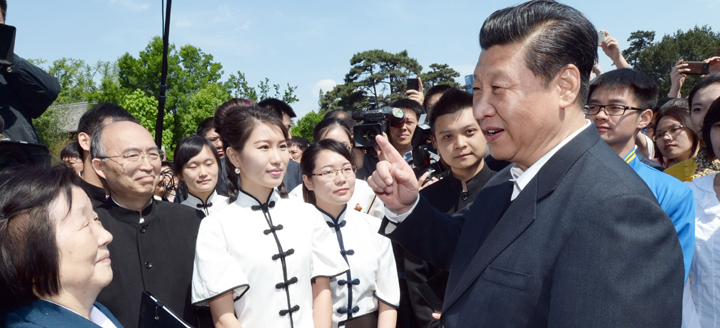 习近平总书记在与北大师生座谈时发表的重要讲话，在潍坊学院师生中引起了强烈反响。
党委书记孙文亮表示，潍坊学院秉承“厚德、博学、求是、创新”校训和“和衷共济、艰苦奋斗、追求卓越”潍院精神，教育引导广大青年学生学习好、传播好党的十九大精神和习近平中国特色社会主义思想，锻造出国家栋梁之才，为加快建成优势特色突出的应用型大学不懈奋斗。
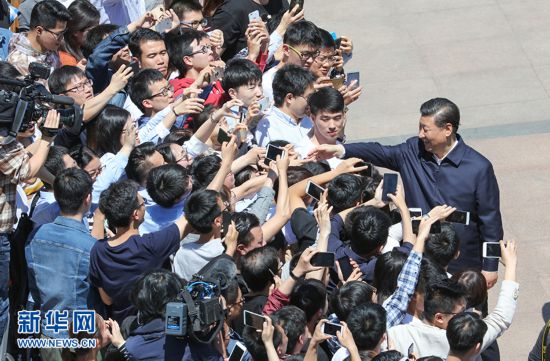 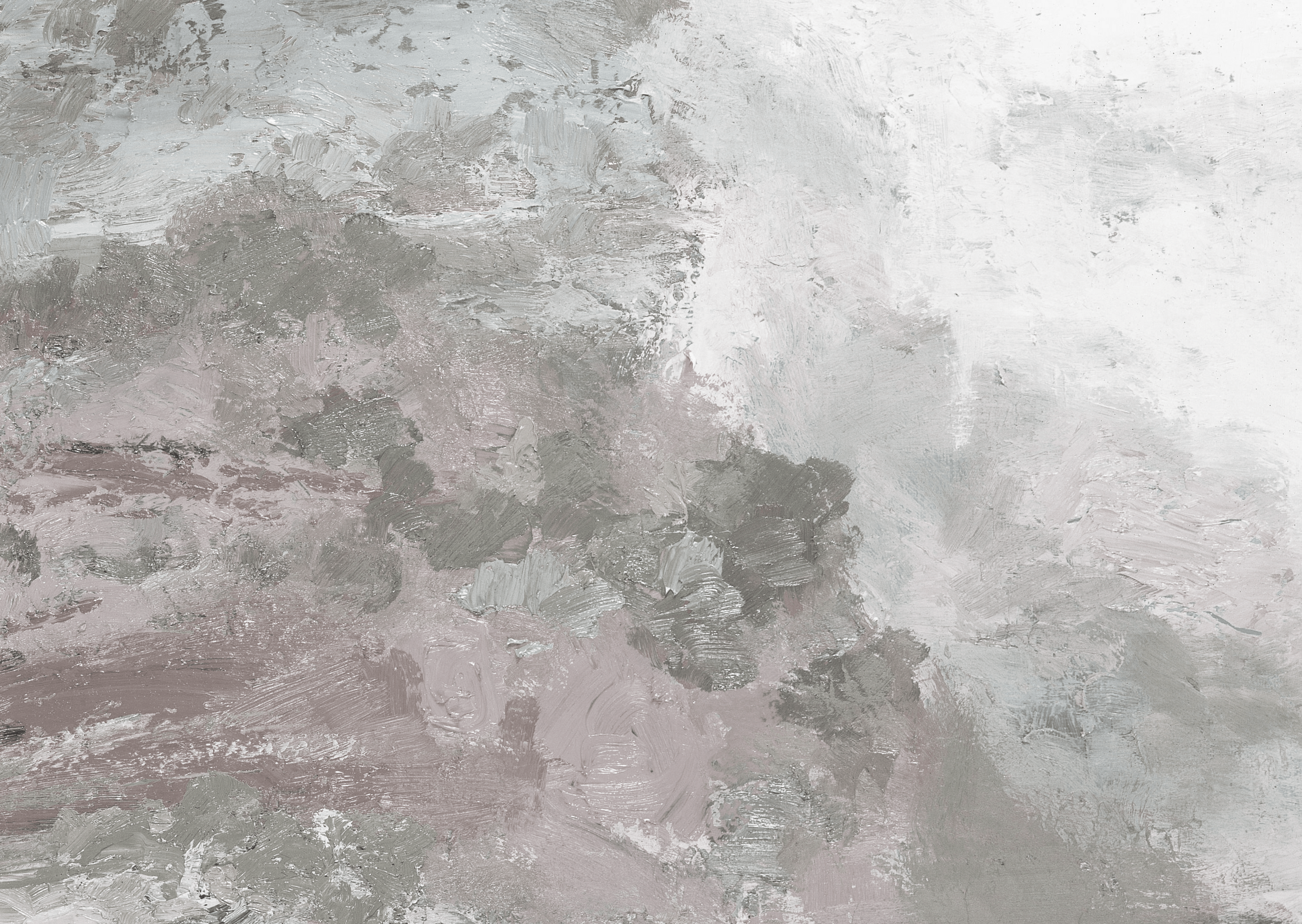 大学
3
3
对大学本质的理解，这是一个很难回答的问题。在我看来，大学的本质就是营造一个相对宽容的环境，使学生建立一种学习知识的方法。它不局限于对课本知识的学习，而是让我们全面的思考、推论、分析、学会学习。
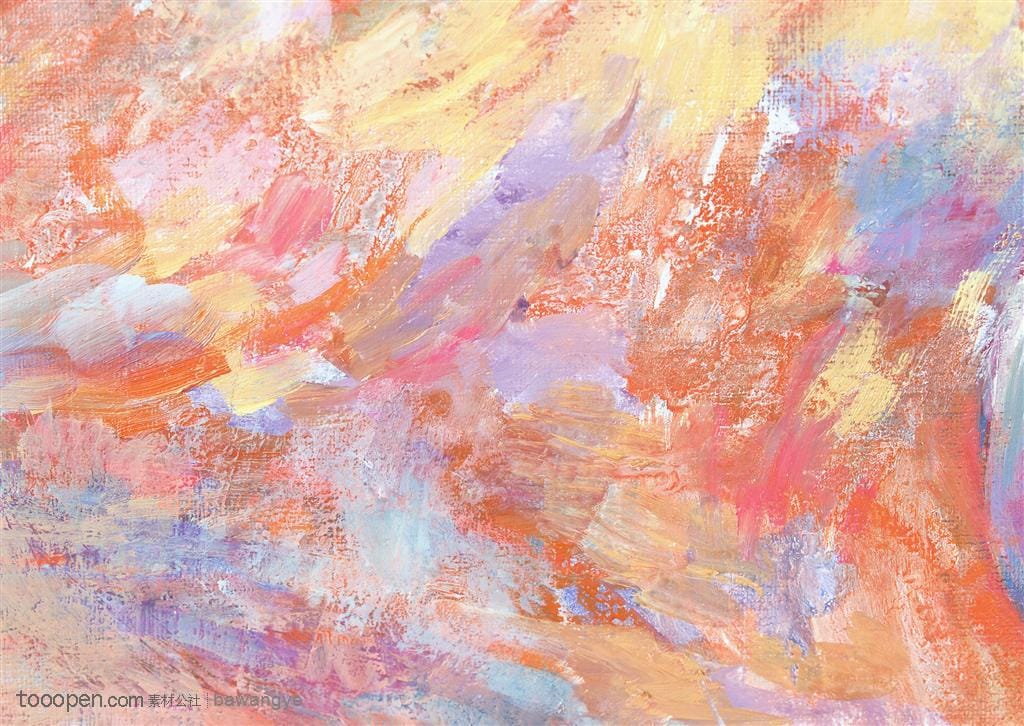 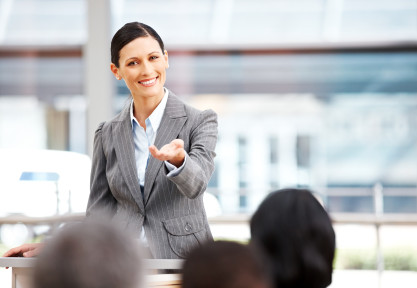 在大学中参加活动有什么好处呢？
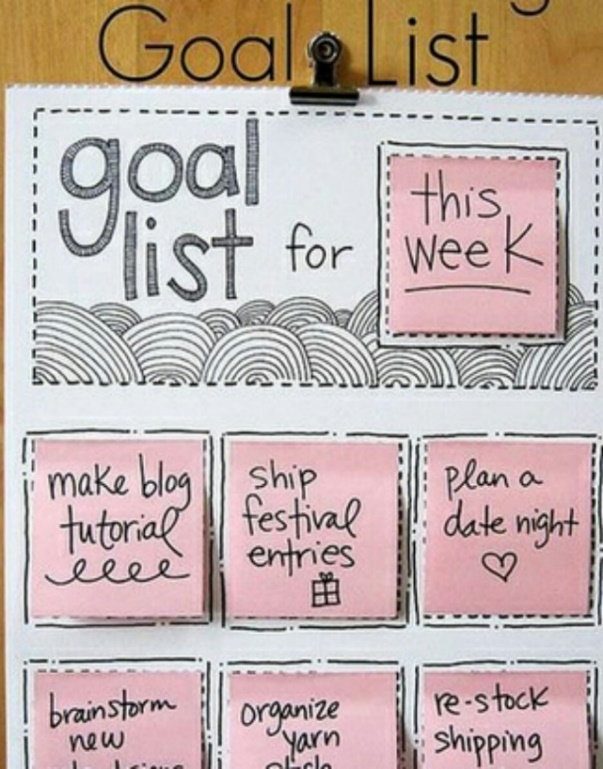 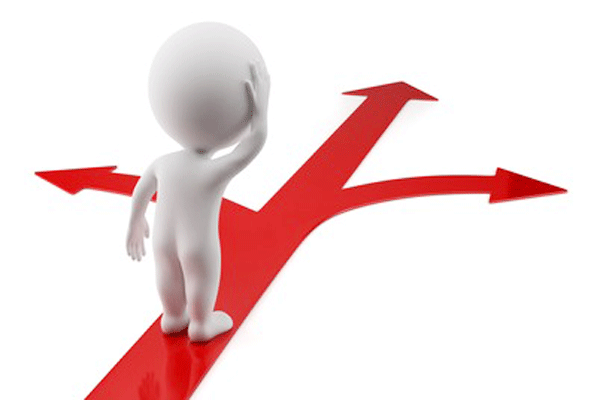 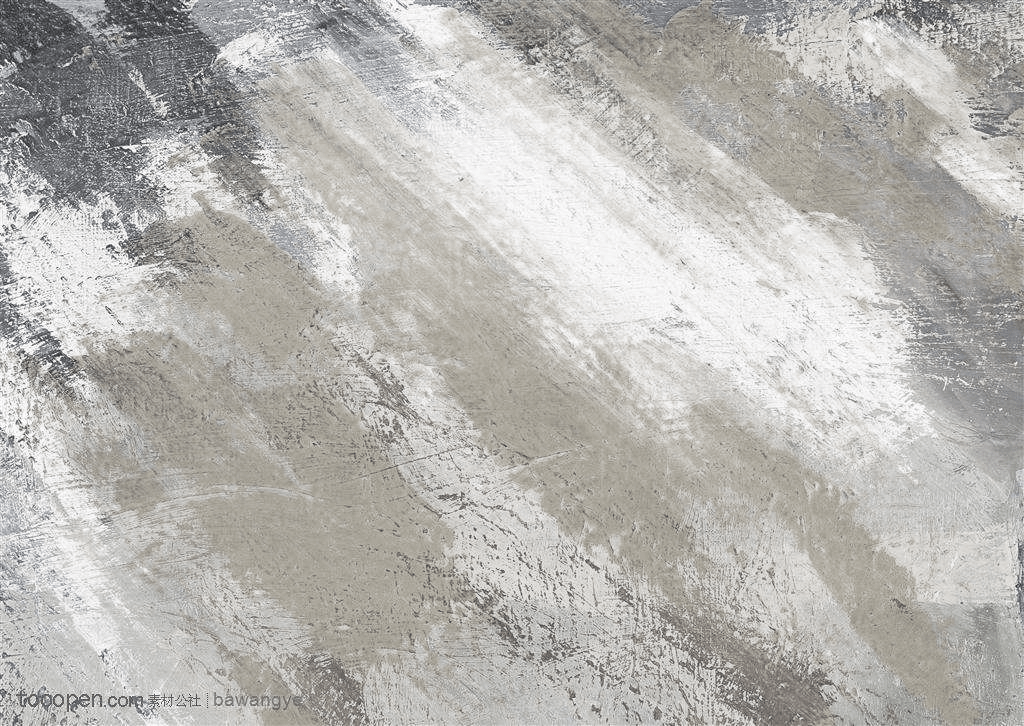 当你在不断弥补自身的时候，就意味着你正在变得越来越优秀，也会认识更多优秀的人，发现他们有目标有方向，你也会向他们学习并为之努力。
确立自己的人生方向
找到短期目标
锻炼自己的能力
可以锻炼与人交流的能力，公开场合发言的能力，组织活动的能力等等。
参加学校活动可以认识很多在某个方面比自己更出色的人，不知不觉间，你就会有很多弥补自身不足的短期目标。
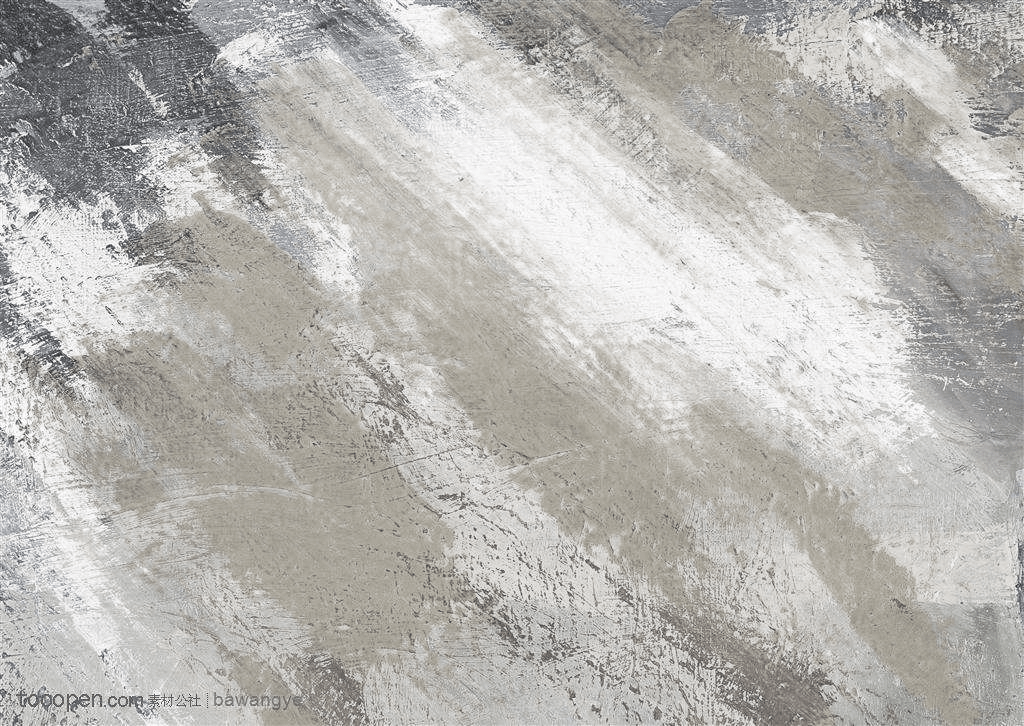 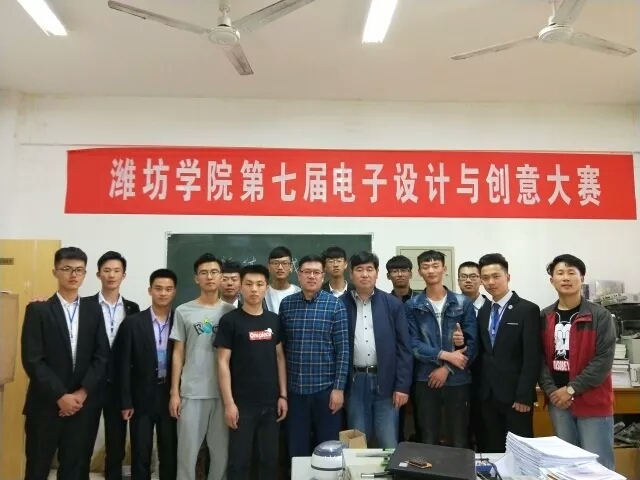 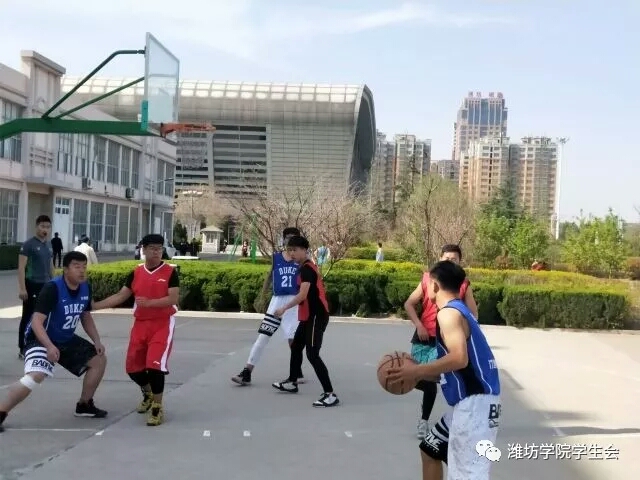 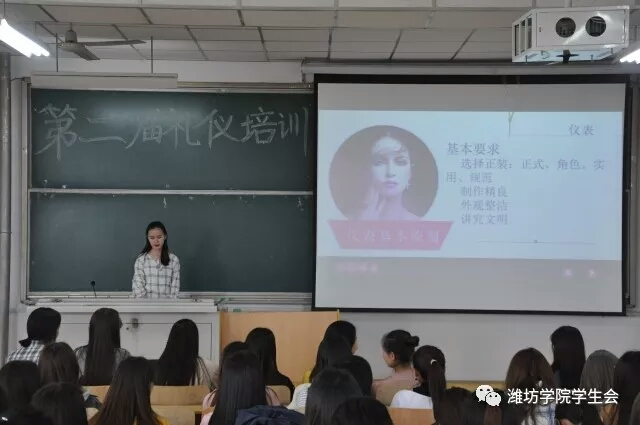 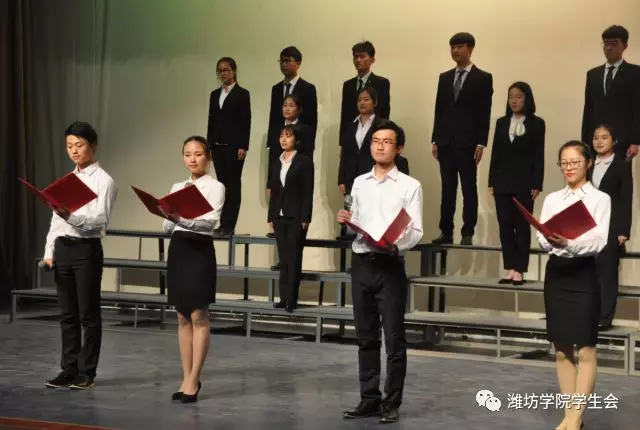 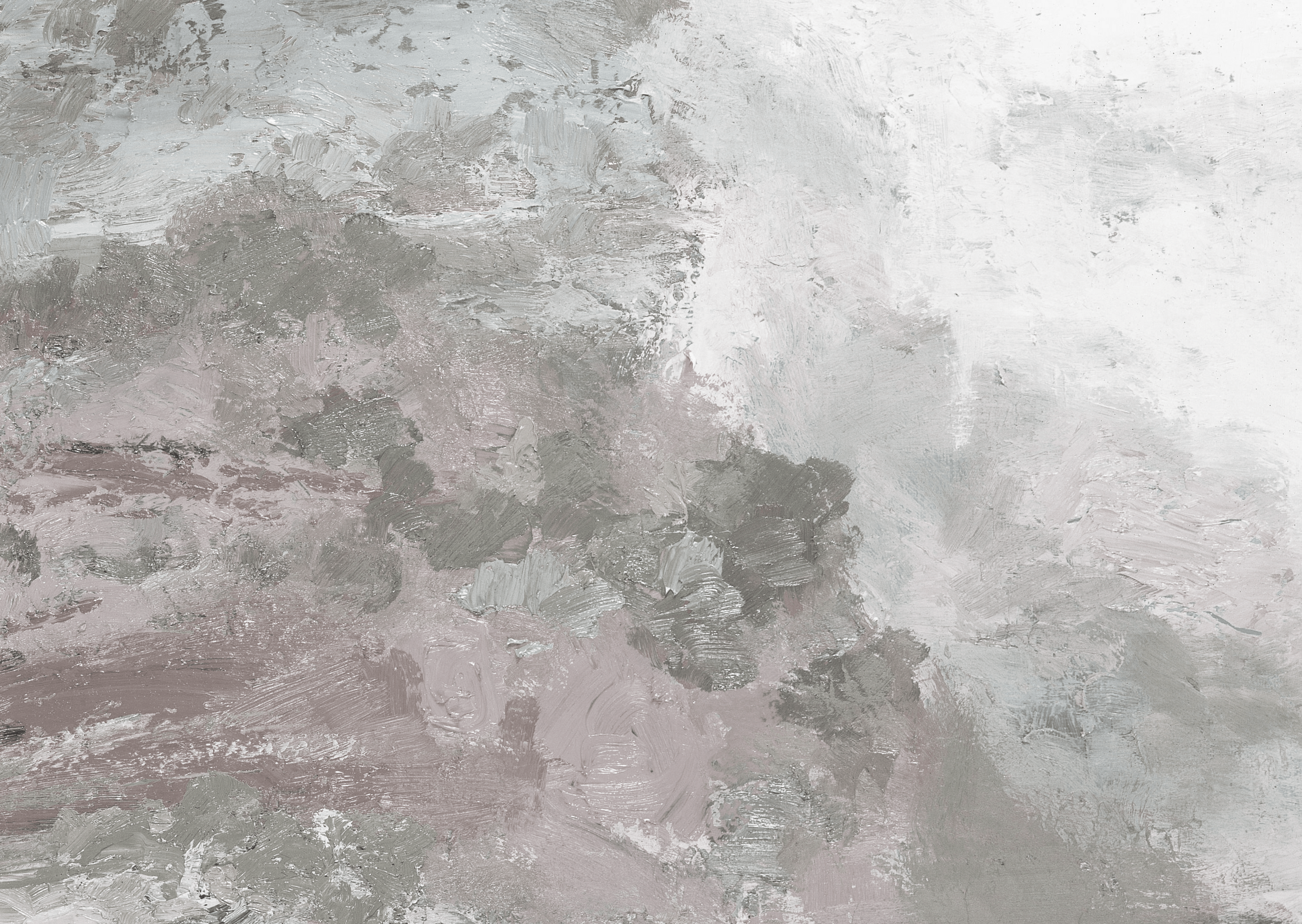 4
4
有人说：“平凡的大学生有着相同的平凡，不平凡的大学生有着各自的辉煌，你可以选择平凡，但不可以选择平庸。”
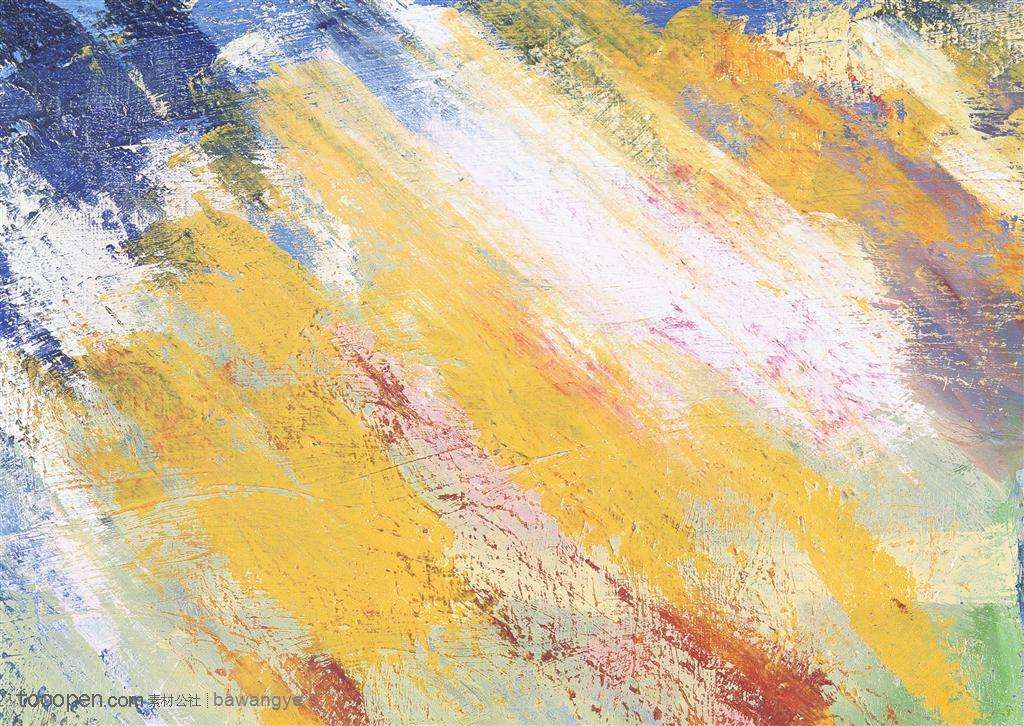 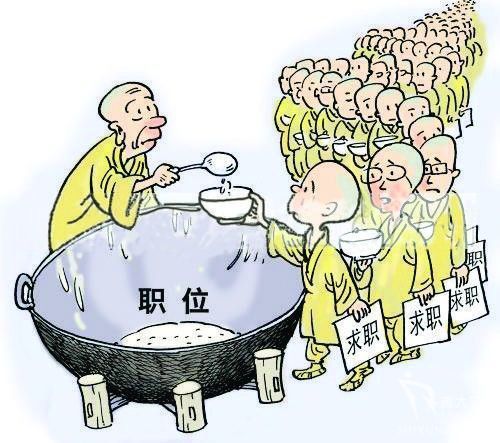 大学生就业形势
·
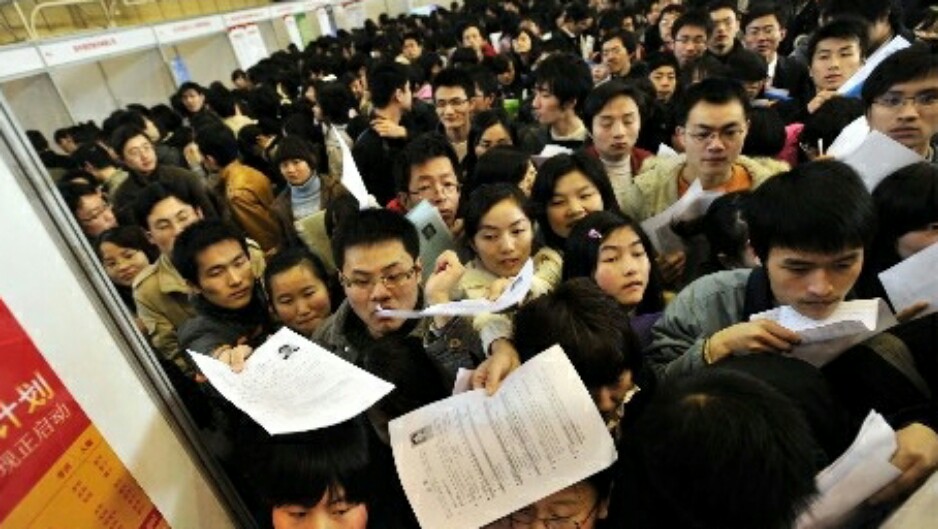 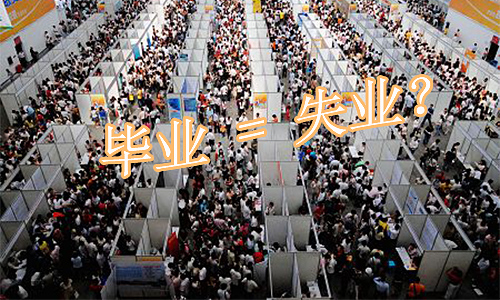 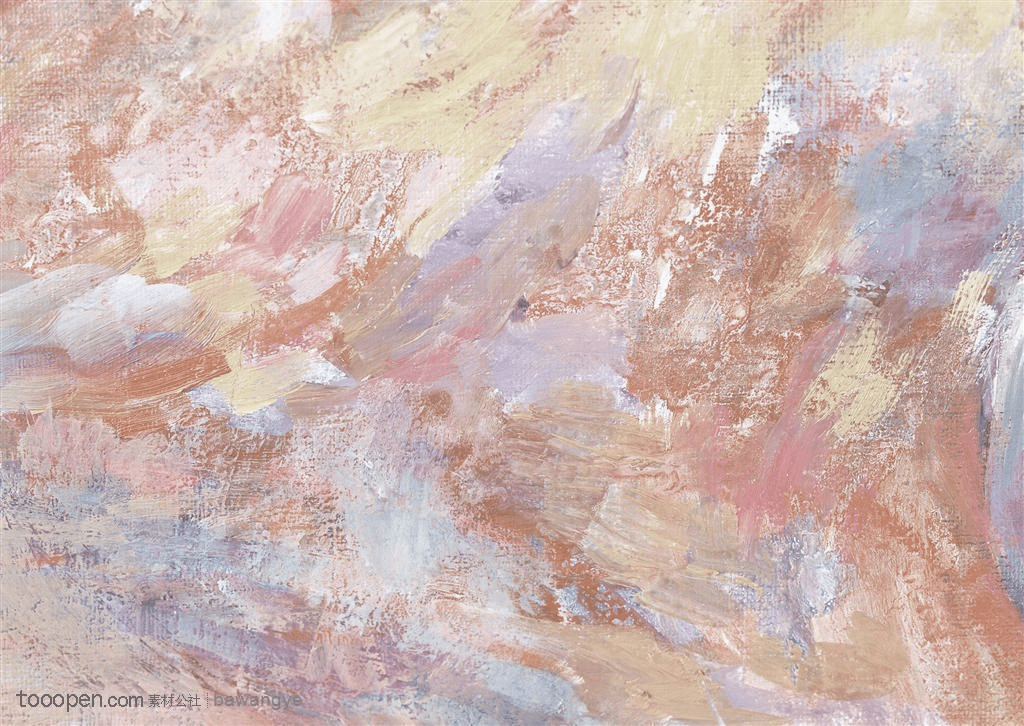 作为当代大学生，社会的要求对综合素质和能力的要求越来越高。在大学里，我们既要学好专业知识，又要不断提高自身的综合素质和能力。
求知是每个人的欲望，上大学更是为了获取知识，只有具备了渊博的知识，才能在日趋激烈的竞争中取胜，才能立足于社会。
提高素质和能力
获取知识
读大学的目的
大学里你会接触形形色色的人，参加你以前没有参加的活动，做没有做过的事，从这些地方，你可以开拓自己的眼界。
我们接受大学教育最终还是为了自己的生存和发展。如果我们学业有成，自然会为将来打下坚实的基础，为自己未来的幸福生活埋下伏笔。
更好的生存和发展
开拓自己的眼界
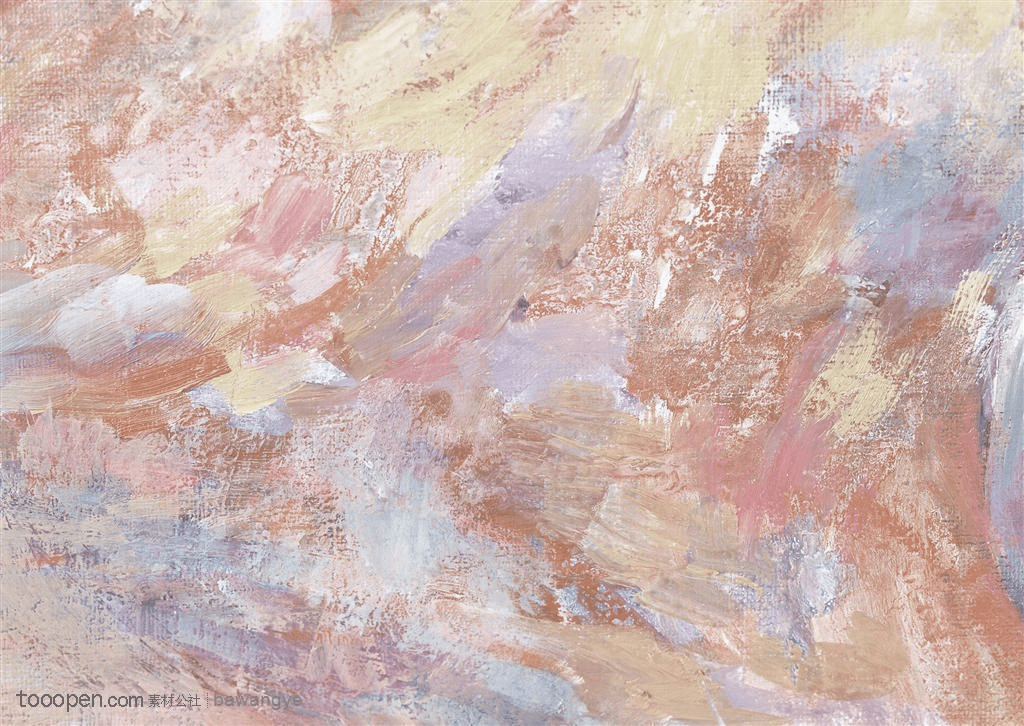 如何规划大学人生？
大二
1、通过国家英语四级和全国计算机二级考试。
2、通过参加学生会或社团等组织，锻炼自己的能力。
3、尝试兼职、社会实践活动。
4、提高自己的责任感、主动性。
大一
1、认真学习基础课和专业课，为大二的课程打下坚实的基础。
2、参加学校活动，增加交流技巧。
3、学习计算机知识，辅助自己的学习。
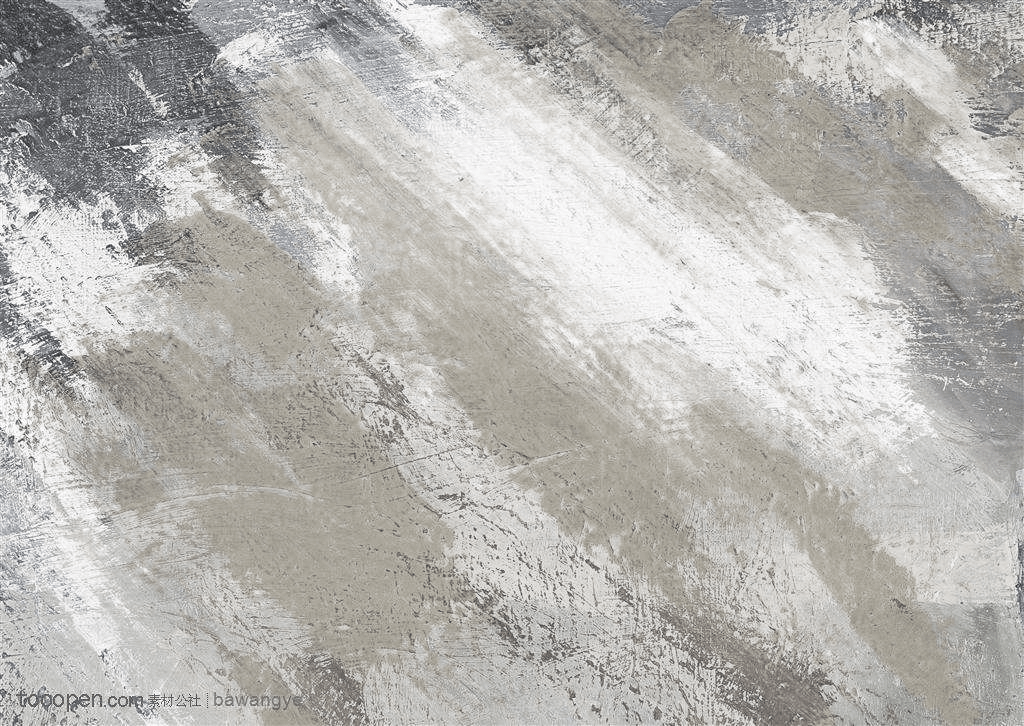 大四
1、对前三年的大学生活做一个总结。
2、积极参加招聘活动，在实践中检验自己的积累和准备。
3、积极利用学校提供的条件，了解就业指导中心提供的用人信息，尽可能在准备较为充分的情况下施展演练。
大三
1、扎实复习，为考研做准备。
2、撰写专业学术文章，提出自己的见解。
3、学习写简历，求职信。
4、了解搜集工作信息的渠道，并积极尝试。
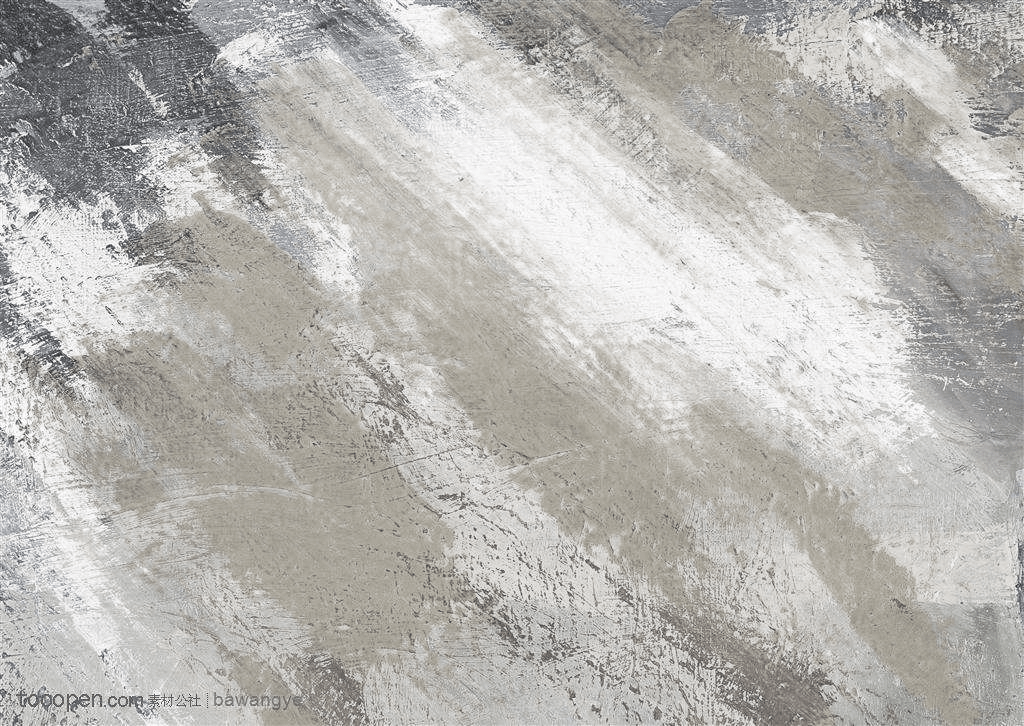 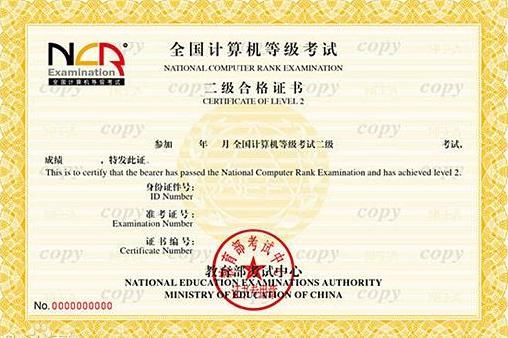 大学要获得的证书！
英语四级
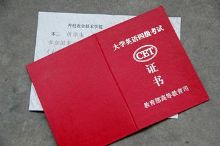 计算机二级
国家奖学金荣誉证书
普通话等级证书
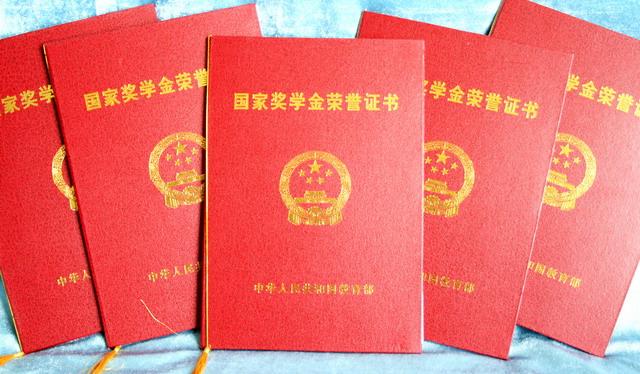 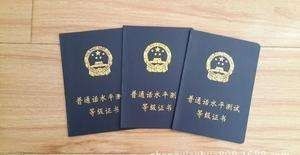 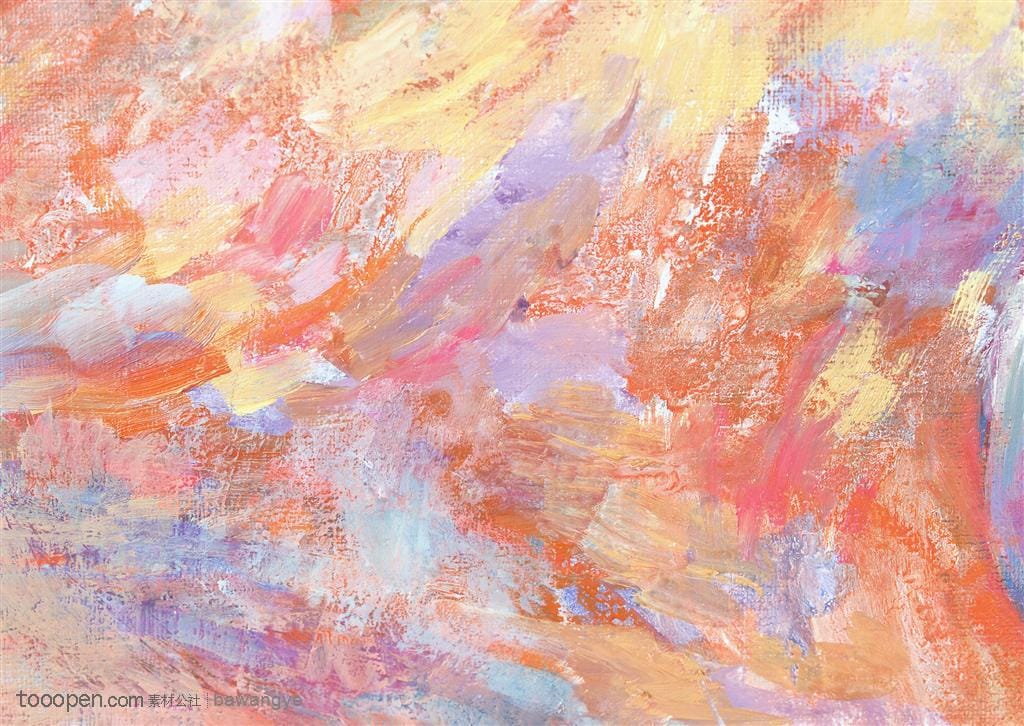 我们广大青年要勇敢肩负起时代赋予的责任，志存高远，践踏实地，努力在实现中华民族伟大复兴的中国梦的生动实践中放飞青春梦想！
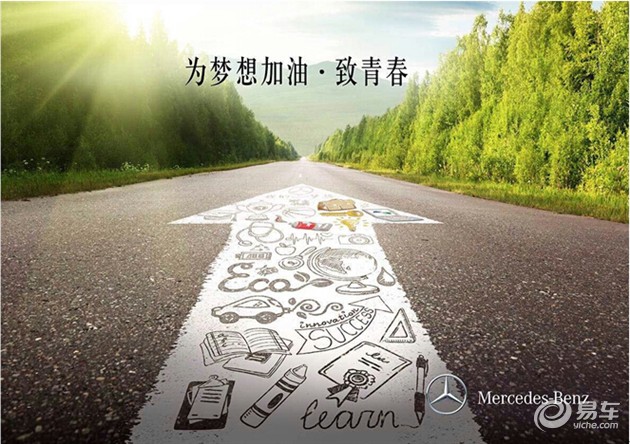 感谢观看！